Artificial Neural Networks
BMTRY 790 Machine Learning
Non-Linear Separation
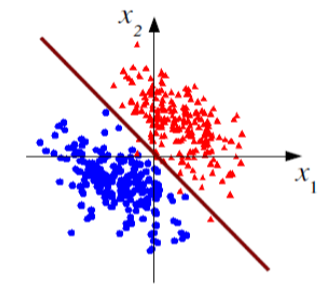 We started the class with a discussion of linear separation boundaries
Linear classifiers
LDA
Logistic Regression
Hyperplane

Many of the methods we’ve discussed relax (or eliminate) this idea

Neural Networks are another method to move beyond linearity
Nonlinear Test Statistics
The optimal decision boundary may not be a hyperplane





Multivariate statistical methods are a Big Industry:
Splines
MARS and GAMS
Decision trees and ensemble
And now we add ANNs
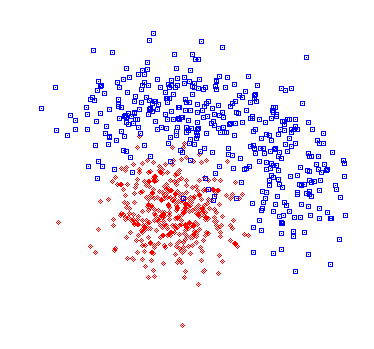 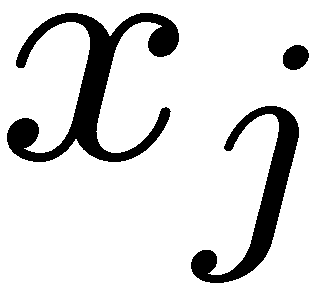 H1
H0
accept
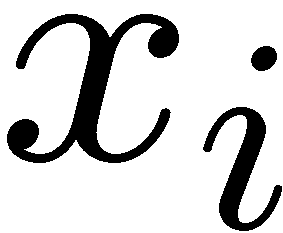 Artificial Neural Networks (ANNs)
Central Idea
Extract linear combinations of inputs as derived features and then model the outcome (classes) as a nonlinear function of these features

What does that mean?

We will see shortly they are nonlinear statistical models but with pieces that are familiar to us already
Biologic Neurons
Idea for Neural Networks came from biology- more specifically, the brain…

Input signals come from the axons of other neurons, 
connect to dendrites (input terminals) at the synapses

If a sufficient excitatory signal is received, the neuron fires and sends an output signal along the axons

The firing of the neuron occurs when a threshold excitation is reached
Brains versus Computers : Some numbers
Approximately 10 billion neurons in the human cortex, compared with 10 of thousands of processors in the most powerful parallel computers

Each biological neuron is connected to several thousand other neurons, similar to the connectivity in powerful parallel computers

Lack of processing units can be compensated by speed. The typical operating speeds of biological neurons is measured in milliseconds while a silicon chip can operate in nanoseconds

The human brain is extremely energy efficient, using approximately 10-16 joules per operation per second, whereas the best computers today use around 10-6 joules per operation per second

Brains have been evolving for tens of millions of years, computers have been evolving for tens of decades.
Mathematical Model of a Neuron
Non-linear (mathematical) models of an artificial neuron
x1
x2
w1
w2
x3
h
w3
S
g
O
Output signal
Activation/
Threshold
Function
wp
Synaptic Weights
xp
Input Signal
Original ANNs
ANNs are based on simpler classifiers called perceptrons

The original single layer perceptron used the hard threshold (sign function) but this lacks flexibility making separation of classes difficult

Later adapted to use the sigmoid function
Note this is familiar (think logistic regression)

ANNs are adaptation of the original single layer perceptron that include multiple layers (and have hence also been referred to as multi-layer perceptrons)

Use of the sigmoid function also links it with multinomial logistic regression
Artificial Neural Networks (ANNs)
ANNs modeled after the brain so often refer to features/outputs as neurons

ANNs consist of
	(1) A set of observed input features
	(2) A set of derived features
	(3) A set of outcomes we want to explain/predict
	(4) Weights on connections between inputs, derived features, and outcomes

The simplest (and perhaps most common) type of ANN is a feed-forward ANN

This means data feed forward through the network with no cycles or loops
Diagram of an ANN
Neural Network is 2-stage classification (or regression) model

Can be represented as network diagram
for classification these represent the K-classes 
kth unit models probability of being in kth class
…
Y1
Y1
Y2
YK
…
Z1
Z2
Z3
ZM
…
X1
X2
X3
Xp-1
Xp
Parts of an ANN
Using this generic example…

    (1) Xi , i=1,2,…, p are the observed 
        features/inputs   
        
   (2) Zm , m=1,2,…, M, are the “derived” 
         features linking X and Y
	-referred to as the “hidden” layer

   (3) Yk , k=1,2,…,K, are the outputs
	-Classification: classes we want to 	  	 model using observed features X
	-Regression: Y could be a continuous
…
Y1
Y1
Y2
YK
…
Z1
Z2
Z3
ZM
…
X1
X2
X3
Xp-1
Xp
Hidden Layer for ANN
Hidden Layer
Zm represent hidden features derived by applying an activation function to linear combinations of the observed features



Common activation functions include
Sign function
Sigmoid function
Radial basis function
…
Y1
Y1
Y2
YK
…
Z1
Z2
Z3
ZM
…
X1
X2
X3
Xp-1
Xp
More on Activation Functions
The activation function, s, could be any function we choose
In practice, there are only a few that are frequently used
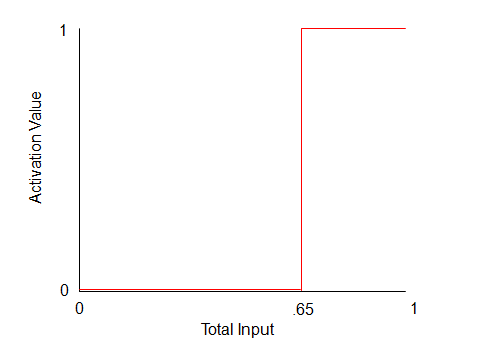 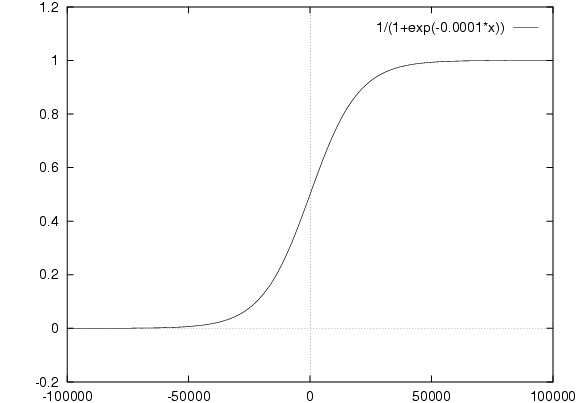 Output from ANN
Output
Outputs (i.e. predicted Y’s) come from applying a non-linear function to linear combinations of derived features Zm




Some examples of gk(T)
…
Y1
Y1
Y2
YK
…
Z1
Z2
Z3
ZM
…
X1
X2
X3
Xp-1
Xp
A Little Mode Detail
Consider the expression for the derived features Zm


Parameters a0m represent “bias” 
Not statistical bias
We discussed similar concept for LDA 
“bias” defines location of a decision boundary

Parameters am define linear combinations of X’s for derived features Zm and can be thought of as weights 
i.e. how much influence a particular input variable Xi has on the derived feature Zm
A Little More Detail
Now consider the expression for the output values Yk



Parameters b0k represent another “bias” parameter 
These also help define locations of decision boundaries

Parameters bk define linear combinations of derived features Zm also represent weights 
i.e. how much influence a particular derived feature Zm  have on the output

We can add these “weights” into the graphic representation of our ANN
Y1
Y1
Y2
…
YK
a1M
a21
a3M
aK1
a11
a13
a22
a23
aKM
a12
aK2
aK3
Z1
Z2
Z3
…
ZM
b21
b11
b3p
bMp
X1
X2
Xp
X3
…
Xp-1
Simple Example of Feed-Forward ANN
Consider a simple example:
4 input variables (i.e. our Xi’s) 
3 derived features (i.e. our Zm’s) 
2 outcomes (i.e. our Yk’s)

Let’s look at the graphic representation of this ANN…
Simple Example of Feed-Forward ANN
Three derived features in the
 hidden layer:  Z1, Z2, and Z3
X1
Z1
Y1
Y1
X2
Two outputs:  Y1 and Y2 (i.e. possible classes in the data)
Z2
Y2
X3
Z3
X4
Four inputs:  X1, X2, X3, and X4 (i.e. observed features in the data)
Simple Example of Feed-Forward ANN
X1
a11
First  consider the connection between observed features X and  derived features in the hidden layer,  Z1, Z2, and Z3



We can add the “weights” for each of the X’s for the derived features to our graphical representation
a12
a13
Z1
a21
Y1
Y1
X2
a22
a23
Z2
a31
Y2
a32
X3
a33
Z3
a41
a42
X4
a43
Simple Example of Feed-Forward ANN
Consider the first derived feature Z1

It is created by applying our activation function, s, to a linear combination of out observed features

Say the activation function is sigmoid it takes the form


What does derived feature Z1 look like (i.e. what is the functional form?):
a11
X1
Z1
a12
Y1
Y1
X2
a13
Z2
Y2
X3
a14
Z3
X4
Simple Example of Feed-Forward ANN
Given the form of the activation function, it is easy to write out the form of each of our three derived features Z1, Z2, and Z3
Simple Example of Feed-Forward ANN
X1
Now that we have the form of our derived features, Z1, Z2, and Z3,  we can now consider the connections between our derived features and out outputs Yk



 Again we can add the “weights” to the graphical representation of our ANN
b11
Z1
b12
Y1
Y1
X2
b21
Z2
b22
Y2
X3
b31
b32
Z3
X4
Simple Example of Feed-Forward ANN
Consider the first output class Y1

It is created by applying an output function, gk(T), to a linear combination of the derived features

Since the activation function is sigmoid, it makes sense for the our output function to be the softmax function


So what form does our first output Y1 take?
X1
b11
Z1
b12
Y1
Y1
X2
b21
Z2
b22
Y2
X3
b31
b32
Z3
X4
Simple Example of Feed-Forward ANN
Given the form of the output function, it is easy to write out the form of the two outputs Y1 and Y2
Feed-Forward ANN
Denote complete set of weights, q,  for the ANN as



Goal:  
Estimate weights such that the model fits well
Fitting well means minimizing loss function or error
For regression can use sum-of-squared error loss


For classification we can use either the sum-of squared error or the deviance (also known as cross-entropy)
Fitting a Feed-Forward ANN
Purpose of learning is to estimate parameters/weights for connections in the model (i.e. am and bk) that allow model to reproduce the provided patterns of inputs and outputs 

ANN learns function of arbitrary complexity from examples (i.e. the training data)

Complexity depends on the number of hidden neurons

Once network trained can use it to get the expected outputs with incomplete/slightly different data
Fitting a Feed-Forward ANN
Basic idea of the learning phase:

Back Propagation for learning the parameters/ weights in a feed-forward ANN (one method) 
Provide observed inputs and outputs to the network, 
Calculate estimated outputs  
Back propagating the calculated error 
Repeat process iteratively for a specified number of iterations

Under back propagation, weights are updated using the gradient descent method 
Follow steepest path of error function in order to minimize it
Illustration of Gradient Descent
R(q)
w1
w0
Illustration of Gradient Descent
R(q)
w1
w0
Illustration of Gradient Descent
R(q)
w1
Direction of steepest
descent = direction of
negative gradient
w0
Illustration of Gradient Descent
R(q)
w1
Original point in
weight space
New point in
weight space
w0
Back Propagation
Initialize weights with random values (generally (1,-1))

(2) For a specified number of training iterations do:
	  For each input and ideal (expected) output pattern 
       i.   Calculate the output from the input
       ii.  Calculate output neurons error
       iii. Calculate hidden neurons error
       iv.  Calculate weights variations (delta)
       v.   Adjust the current weight using the accumulated deltas

(3) Iterate until some chosen stopping point
Back-Propagation using Gradient Descent
i. Calculate the actual output from the input (rth iteration)
Back Propagation Using Gradient Descent
ii.    Calculate output neurons error
Calculate hidden neurons error

Based on out choice of model fit/error function (e.g. SSE)


Write in terms of the weights….
Back-Propagation using Gradient Descent
Goal is to minimize the error term so take the partial derivative with respect to the weights

This must be done of each weight in the ANN

Start with the weights in our hidden layer variables
Back-Propagation Using Gradient Descent
For SSE…




Use chain rule and write in terms of predicted y, Tk, and then bkm
Back-Propagation Using Gradient Descent
For SSE…
Back-Propagation Using Gradient Descent
Repeat this idea for the input weights…
Back Propagation Using Gradient Descent
Calculate output neurons error 
-this comes from the derivative of the hidden layer weights








Calculate hidden neurons error 
-this comes from the derivative of the input weights
Back Propagation
Calculate weights variations (delta)
-Just the derivatives of our error function with respect to the weights
Learning Rate
We also want to scale the step sizes the algorithm takes 

This “scale” value is also known as the learning rate and controls how far we descend on the gradient

In general it is a constant selected by the user

This learning rate, gr, is multiplied by the derivatives
Update at the r+1 Iteration
v.   Add the weights variations to the accumulated delta
Back Propagation
In forward pass current weights fixed and predicted values come from these weight

In backward pass errors are estimated and used calculate the gradient to update the weights

Learning rate gr often taken to be fixed though it can be optimized to minimize the error at each iteration

One important note, since the gradient descent algorithm requires taking derivatives, the activation, output, and error functions must be differentiable w.r.t. the weights
Deep Learning
Deep learning:
Class of algorithms using multiple layers to extract progressively higher level features from original input features in X
Each layer transforms input features in to a slightly more abstract representation

Many deep learning models based on neural networks
So far we’ve only described an ANN with a single hidden layer
Deep neural nets are defined as such due to use of multiple hidden layers
Additional hidden layers intuitively expected to be more powerful
Deep Neural Networks
The main distinction between ANNs discussed up to now and deep NNs is the number of hidden layers 

Deep NNs have multiple hidden layers between the input and output layers
>3 layers constitutes a “deep” neural network

Architecture of DNN can be thought of as a compositional model in which the output is expressed as a layered composition of primitives

Each layer of nodes is trained in the distinct features from the previous node
Diagram of a DNN
1st Hidden Layer
kth Hidden Layer
Input Layer
.   .   .
.   .   .
Output Layer
.   .   .
Deep Neural Networks
Feed forward DNN similar to an ANN with a single hidden layer:

1st hidden layer is a weighted combination of original inputs

Output from 1st hidden layer = derived features based on applying activation function to the weighted combination of inputs

Generate 2nd hidden layer as weighted combination of the derived features from the 1st hidden layer

Repeat for m hidden layers…

Output Y is posterior probability/mean determined by applying appropriate link function
Training Feed Forward DNNs
Weights can be determined at each layer using stochastic gradient descent by back propagation
Using this approach does not necessarily improve prediction performance

There is an intrinsic instability in using stochastic gradient descent in DNNs 
Vanishing gradient problem: gradient gets smaller moving backward through the hidden layers
Exploding gradient problem: gradient gets larger moving backward through the hidden layers
Vanishing/Exploding Gradient Problem
Consider a simple DNN





The wj’s are a’s/b’s from single hidden layer ANN and bj’s are the bias (recall this is the “intercept” term)

Recall to solve gradient descent we used the chain rule:
w4
w1
w2
w3
Z1,b1
X
Z3, b3
Z2, b2
Z3, b4
Y
[Speaker Notes: -There is a mathematical reason for this problem based on how the weights are calculated/updated at each iteration
-Consider a simple DNN as shown here where there is only one node in each layer.
-To generalize we have let X be our input, Z are our hidden features at each layer, Y is our output, w1-4 are the weights place on X and Z as we move through the network in a feed forward fashion, and b1-4 are the biases (recall this is not statistical bias but rather the “intercept” term for each linear combination)
-Also recall we used the chain rule to solve our gradient descent.  We would do the same here but apply it to each layer successively moving backwards]
Vanishing/Exploding Gradient Problem
w4
w1
w2
w3
Using stochastic gradient descent in a DNN uses the chain rule as well but more terms
Let’s examine the expression to derive the 1st and 3rd bias




So what happens when wj’s are small (or when they are large)?
Z1,b1
X
Z3, b3
Z2, b2
Z3, b4
Y
[Speaker Notes: -So, why do we care, it turns out when we do this a potential issue (decreasing/increaseing gradient) can occur w.r.t to the bias terms
-Very generally we can write the expression for the gradient descent for the bias terms for the 1st and 3rd hidden nodes as shown here.
-IF we consider these in the context of our weights wj- if wj’s are small, we can see that as we go further back in the algorithm to update our weights, the gradient for b1 becomes much smaller than for b3]
Additional Types of DNNs
Recurrent neural networks
Extension of feed forward deep neural networks that allows for feedback connections from the outputs of the model

Convolutional neural networks
Class of deep learning neural network
Regularized version of multilayer perceptron
Originally applied for image recognition
Currently broader applications in medicine
E.g. natural language processing on electronic medical records databases to predict patient outcomes
Convolutional Neural Networks
CNN has:
Input layer (original features in the data)

Hidden layers 
Convolution layers
Rectified Linear Units layers (ReLU)
Pooling layers
A fully connected layer
Output layer (predicted y)

Output layer (predicted y)
Basic Diagram of a CNN
Convolution Layer
Convolution layers apply convolution operation to input
Only considered input from subarea of previous layer

Idea originated with image identification problem
Pixels near one another more strongly related than those far away
Exploits this property by extracting local features in each subregion of the data

Main purpose is to extract features by convolving different subregions
That is apply a filter/kernel within subregions 
Filter is a matrix/array of numbers (also called weights) 
Features from this process are determined by calculating the dot product of the subregion and the kernel
Example of Convolution Using a Filter
Original Data
1
1
1
0
0
Filter/Kernel
0
1
0
1
1
1
1
0
0
1
0
1
1
0
1
0
0
0
0
1
1
1
1
0
1
0
1
0
0
Example of Convolution Using a Filter
Original Data
1
1
1
0
0
Filtered Date
0
1
0
1
1
4
4
3
0
1
0
1
1
3
4
2
0
0
0
1
1
4
2
3
1
0
1
0
0
ReLU Layer
The convolution layer is a linear operation (dot product of matrices)

In general we are not interested in linear relationships
For example, we don’t really expect pixels in an image to have a linear relationship with the prediction of what the image shows

The ReLU layer applies activation function to convolution layer to generate non-linear relationship for the convolved features
Similar to original ANN but rather than sigmoid used ReLU function
Piecewise linear function that converts all negative values to 0
Chose for ease of training and good performance
Pooling Layer
Reduces the size of the input representation
Take “feature map” from Convolution + ReLU layer and apply pooling to yield a pooled feature map
Max Pooling: partition data into non-overlapping areas

Reduces number of parameters reducing computational time

Also often reduces overfitting observed in feed-forward DNNs

Pooled feature map is further flattened by defining the pooled feature map into a sequential column/vector of numbers

Flattened pooled feature map serves as input layer for ANN
Fully Connected Layer
Recall pooling layer yielded a new input layer

These pooled features serve as features in a more typical NN in which all features are connected to each 
Fully connected layers connect every neuron in pooled layer to every neuron in next layer (receives input from every element of the previous layer)
Softmax function applied to estimate probability of outcome

Once all steps complete, error is calculated and back propagated

Process repeats until the model is trained
Next Time
Fitting ANNs in R…